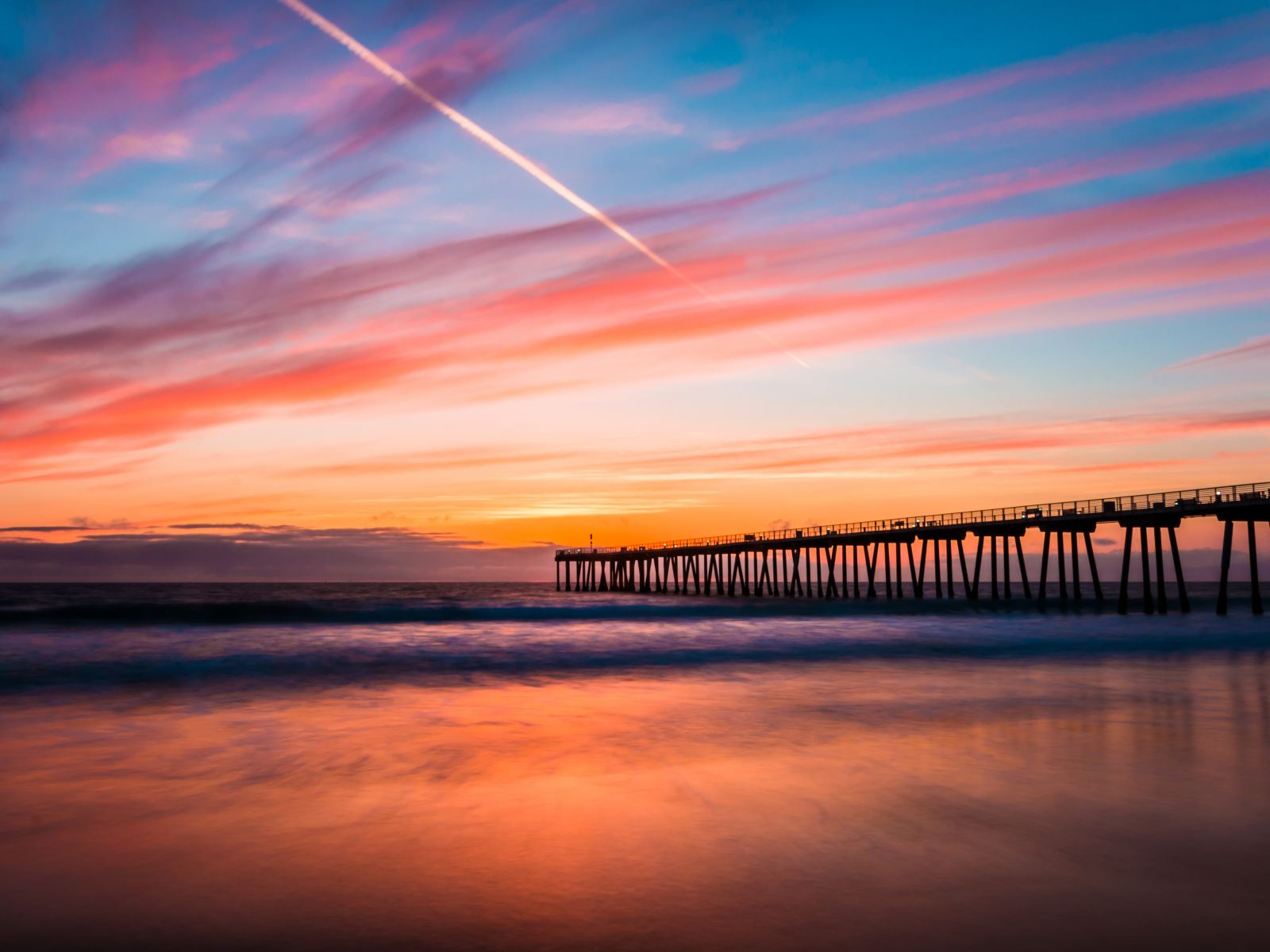 স্বাগতম
শ্রেণিঃ চতুর্থ 
পাঠ শিরোনামঃবাংলাদেশের প্রকৃতি
পাঠ্যাংশঃষড়ঋতুর দেশ ------গ্রীষ্মকালের ফল
তারিখঃ১৫/০২/২০২০ খ্রিঃ
সময়ঃ ৪০ মিনিট
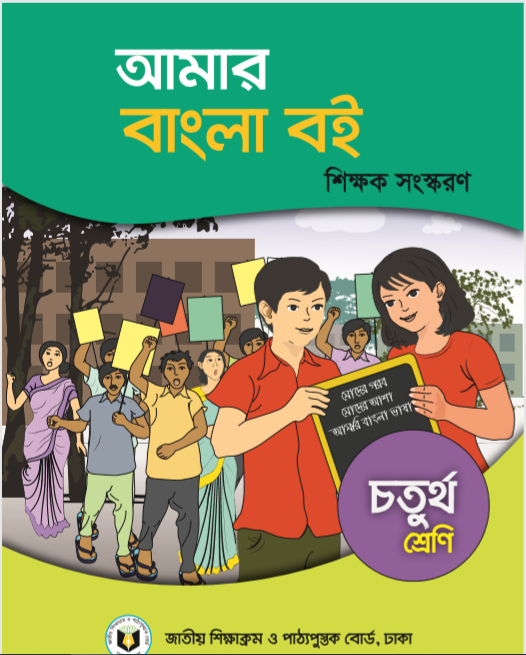 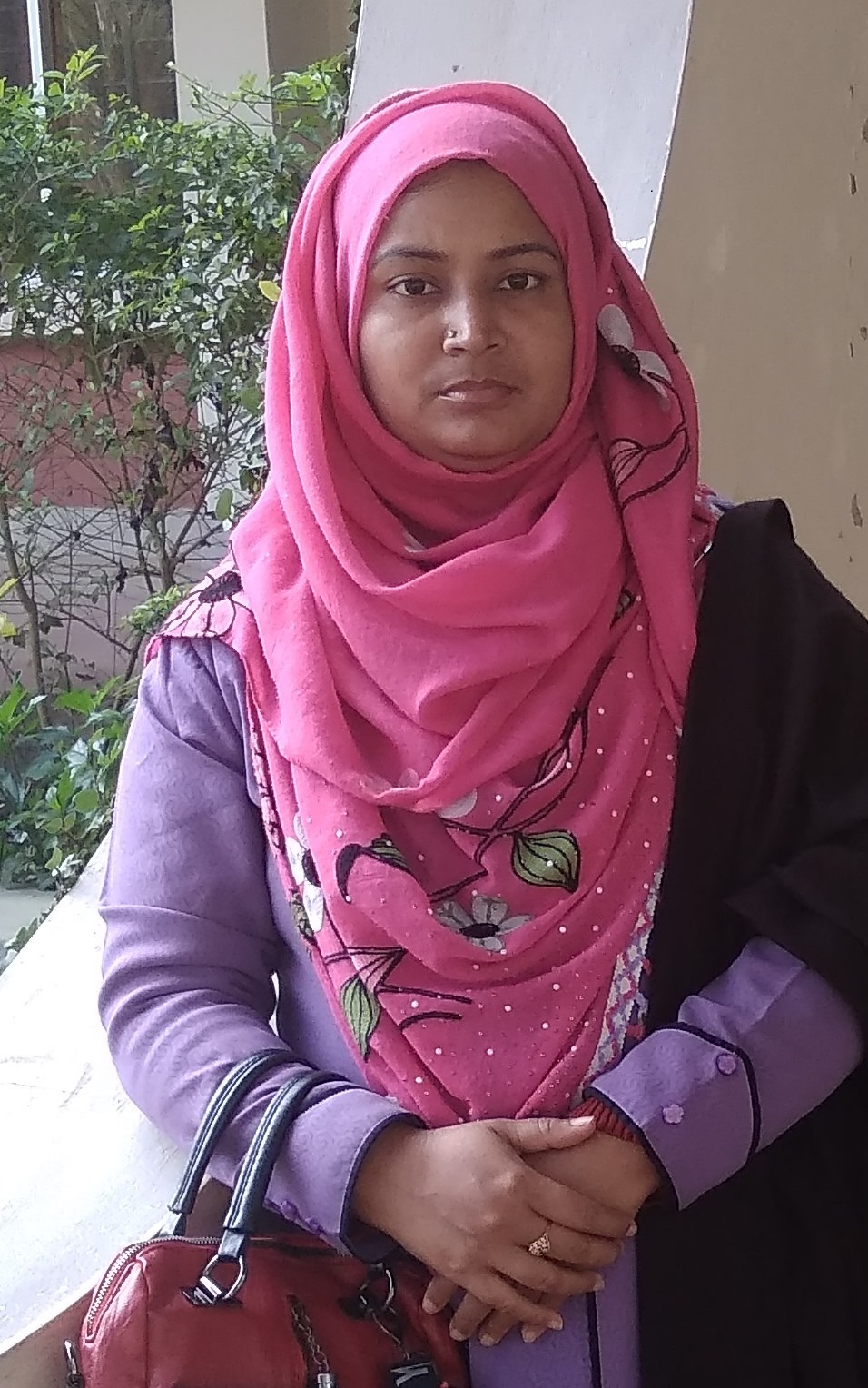 ফাতেমা আক্তার
সহকারী শিক্ষক
ধলিয়া সরকারি প্রাথমিক বিদ্যালয়
মাটিরাঙ্গা,খাগড়াছড়ি।
শিখনফল
।
১.১.১ যুক্তব্যঞ্জন সহযোগে গঠিত শব্দ শুনে বলতে পারবে।
৩.৪.২ বাংলাদেশের প্রাকৃতিক বৈচিত্র্য সম্পর্কে শুনে বলতে পারবে।
 ১.৩.২ যুক্তবর্ণ দিয়ে গঠিত শব্দ সংবলিত বাক্য পড়তে পারবে ।
  ১.৪.২ পাঠে ব্যবহৃত বাক্য শ্রবণযোগ্য স্পষ্ট স্বরে ও প্রমিত উচ্চারণে সাবলীলভাবে  পড়তে পারবে।
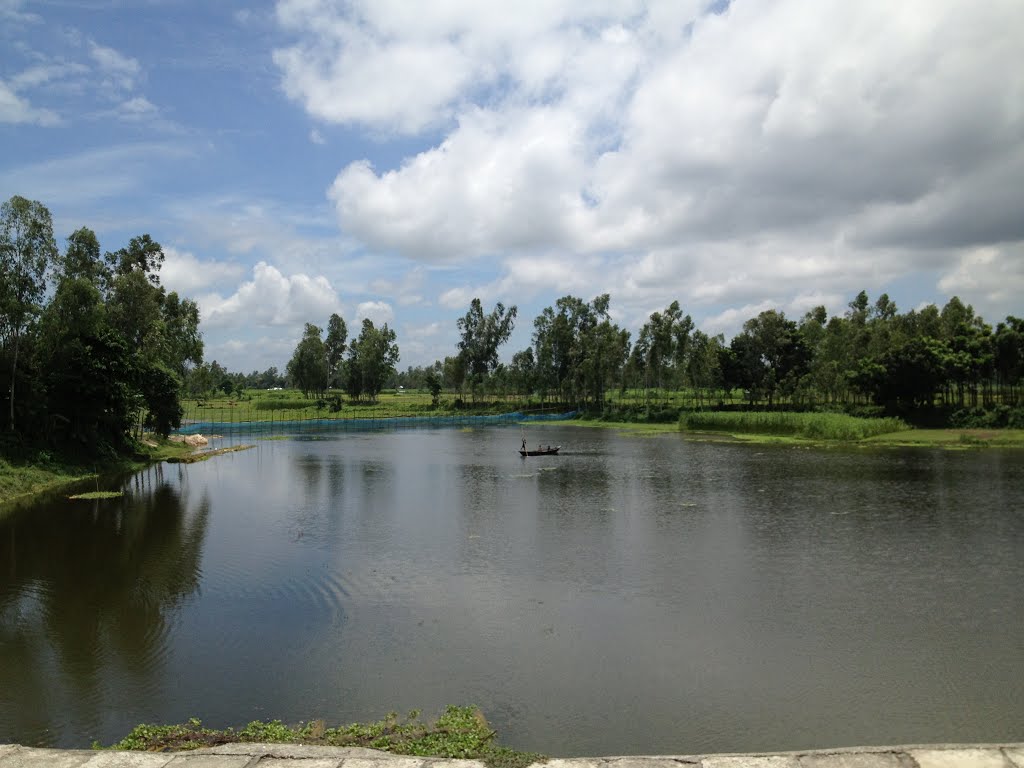 ১।
পাঠ শিরোনামঃবাংলাদেশের প্রকৃতি
পাঠ্যাংশঃষড়ঋতুর দেশ ------গ্রীষ্মকালের ফল
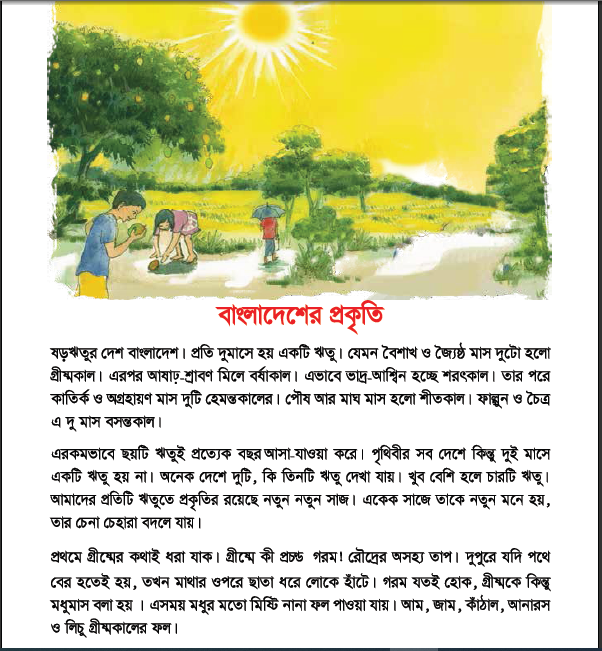 শিক্ষকের আদর্শ পাঠ
শিক্ষার্থীর সরব পাঠ
কিছু শব্দের অর্থ জেনে নেই
শব্দের অর্থ
শব্দ
তাপ
প্রচণ্ড
তীব্র
মিষ্টি
মধুর
অসহ্য
যা সহ্য করা যায় না
দু
দুই
যুক্তবর্ণ ভেঙ্গে লিখি ও নতুন শব্দ তৈরি করি
কিন্তু
ন
ন্ত
ত
তন্তু
গল্প
প
অল্প
ল
ল্প
রেফ
র্ষ
বর্ষ
বর্ষা
ষ
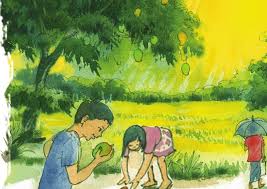 বৈশাখ ও জৈষ্ঠ্য মাস দুটি হলো গ্রীষ্মকাল
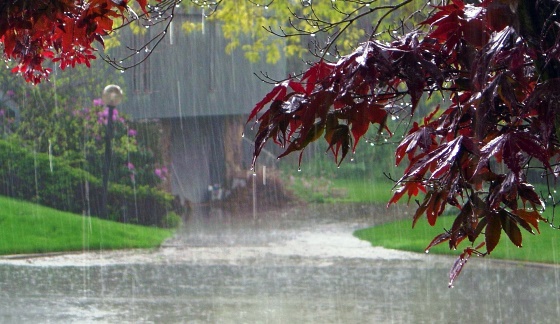 আষাঢ়-শ্রাবণ মিলে বর্ষাকাল
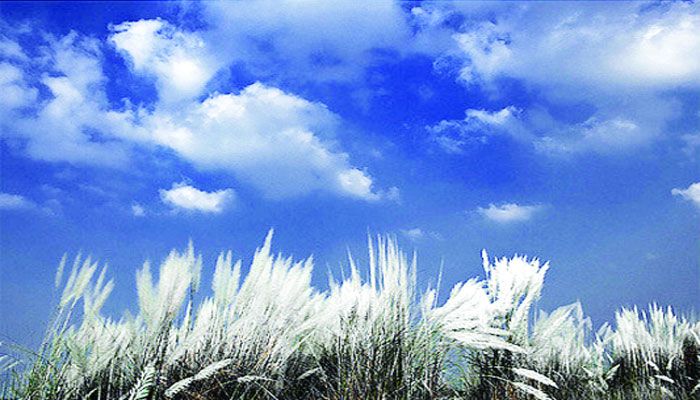 ভাদ্র-আশ্বিন হচ্ছে শরৎকাল
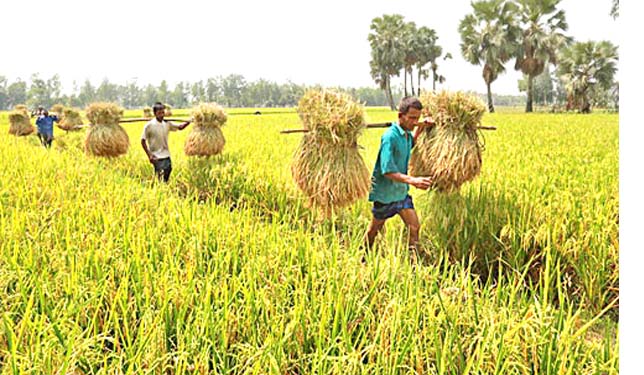 কার্তিক ও অগ্রাহায়ণ মাস হলো হেমন্তকাল
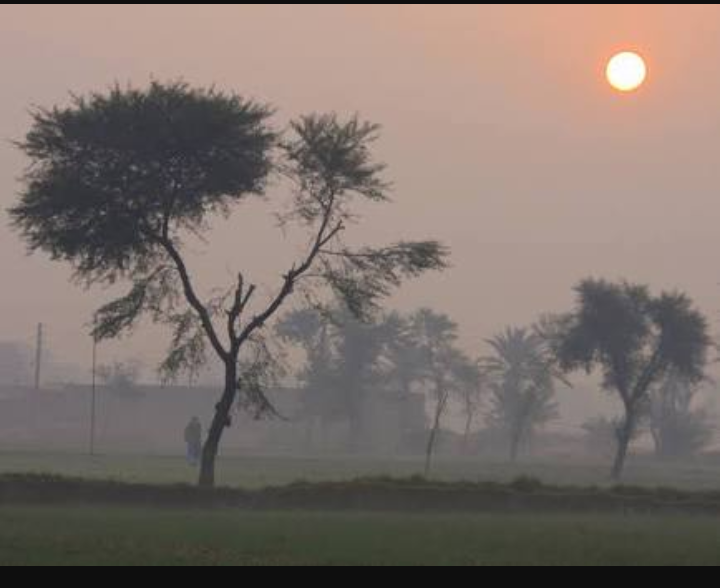 পৌষ আর মাঘ মাস হলো শীতকাল
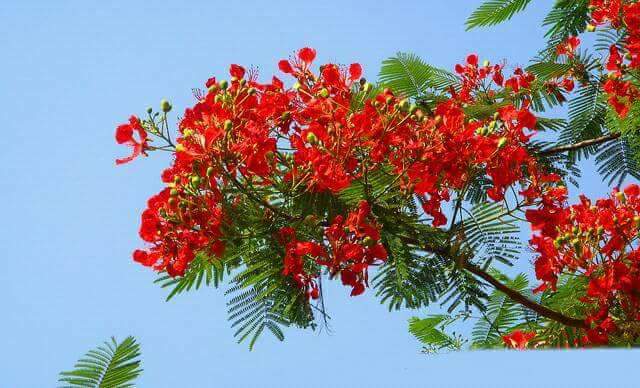 ফাল্গুন ও চৈত্র এ দু মাস বসন্তকাল
কোন দুটি  মাস নিয়ে কি ঋতু হয় চল দেখি
বৈশাখ ও জৈষ্ঠ্য = গ্রীষ্মকাল
আষাঢ়  ও শ্রাবণ = বর্ষাকাল
ভাদ্র ও আশ্বিন = শরৎকাল
কার্তিক ও অগ্রাহায়ণ =হেমন্তকাল
পৌষ ও মাঘ = শীতকাল
ফাল্গুন ও চৈত্র = বসন্তকাল
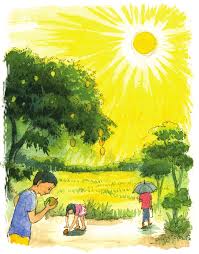 গ্রীষ্মকাল
গ্রীষ্মে কী প্রচণ্ড গরম।রৌদ্রের অসহ্য তাপ।দুপুরে যদি পথে বের হতেই
হয়,তখন মাথার ওপরে ছাতা ধরে লোকে হাঁটে।গরম যতই হোক,গ্রীষ্মকে 
কিন্তু মধুমাস বলা হয়।এ সময় মধুর মতো মিষ্টি নানা ফল পাওয়া যায়।
আম,জাম,কাঁঠাল,আনারস ও লিচু গ্রীষ্মকালের ফল।
গ্রীষ্মকালে মধুর মতো মিষ্টি নানা ফল পাওয়া যায়।যেমনঃআম,জাম,কাঁঠাল,লিচু,আনারস।
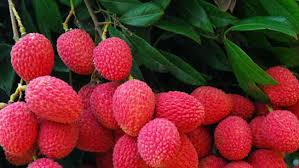 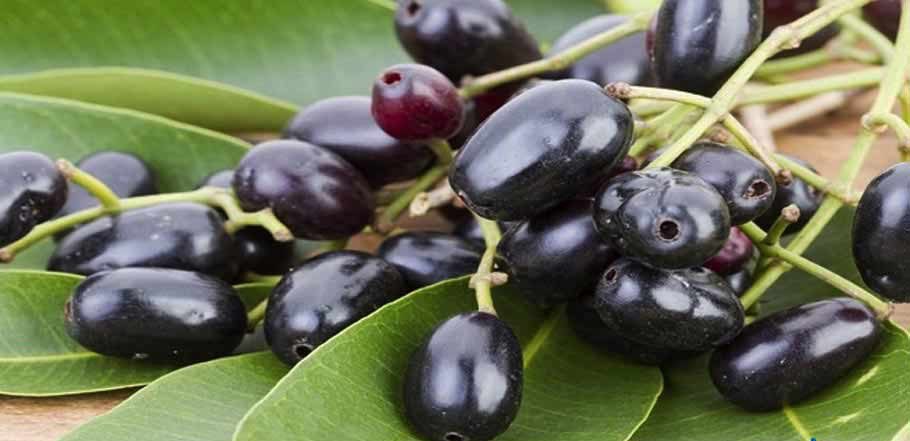 জাম
লিচু
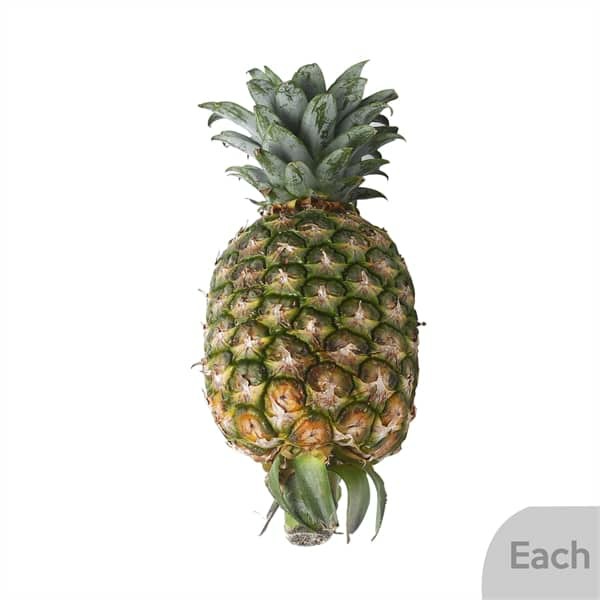 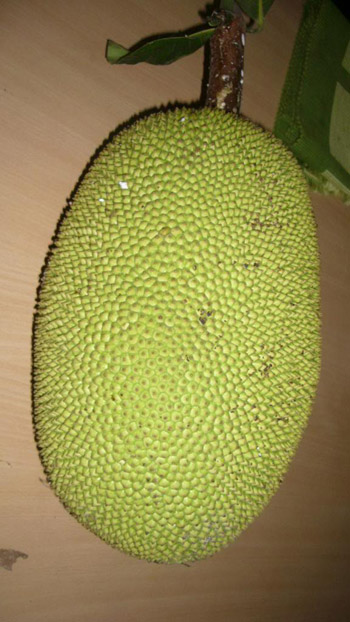 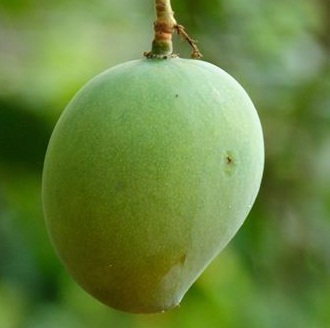 আম
আনারস
কাঁঠাল
দলীয় কাজ
১।দলে আলোচনা করে কোন কোন মাস নিয়ে কোন ঋতু হয় লিখ।
২।গ্রীষ্মকাল সম্পর্কে লিখ। 
৩।যুক্ত বর্ণ দিয়ে বাক্য তৈরি কর।
একক কাজঃ
১। গ্রীষ্মকালকে কেনো মধু মাস বলা হয় ?
মূল্যায়নঃ
১।গ্রীষ্মকালেকে  মধু মাস বলা  হয় কেন ?
২।গ্রীষ্মকালীন পাঁচটি ফলের নাম লেখ ।
৩।ছয়টি ঋতুর নাম লেখ।
পরিকল্পিত কাজ
গ্রীষ্মকাল সম্পর্কে একটি অনুচ্ছেন লিখ।
ধন্যবাদ